Maths at Edwinstree
Teaching for Mastery
Mastering maths means pupils of all ages acquiring a deep, long-term, secure and adaptable understanding of the subject. 
Achieving mastery means acquiring a solid enough understanding of the maths that’s been taught to enable pupils to move on to more advanced material.
ncetm.org.uk
Maths Home Learning
This consists of three separate tasks:

Quiz accessed through Satchel One
Puzzle Home Learning – given as a hard copy
Challenge Home Learning – given as a hard copy
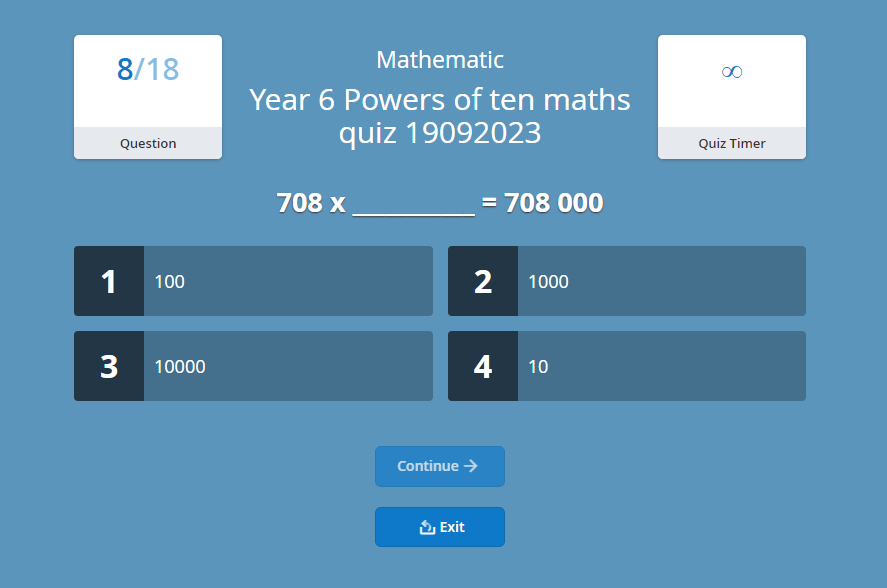 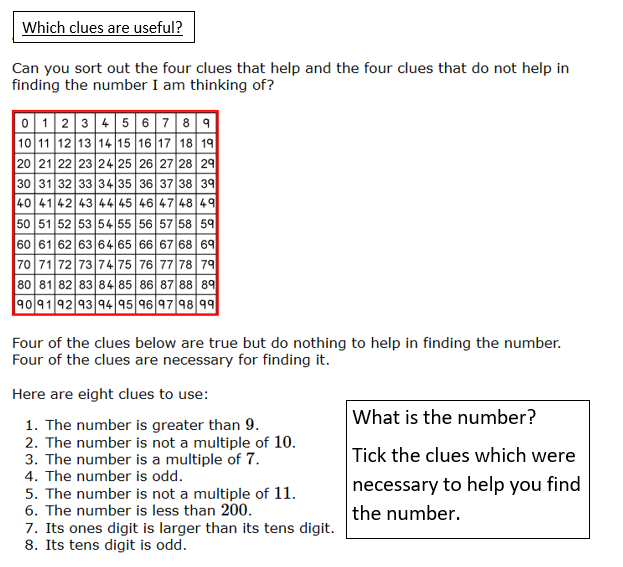 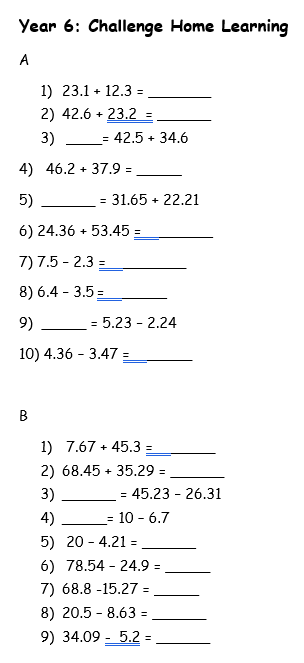 Science at Edwinstree
Health and Safety
Curriculum
Home Learning
Health and Safety
Uniform:
Appropriate footwear 
Polished filled in shoes. 
Long hair tied up
No jewellery
No coats
Behaviour:
Attentive listening 
Following instructions
Safe movement
Only pupils who are safe can be in the lab and take part.
Curriculum
Space (stargazing evening)
Forces
Properties of Materials
Living Things and Life Cycles
Home Learning
Set on Satchel One on a Monday
Different types (spelling test, project, comprehension, research) 
To consolidate learning or practise skills.
English at Edwinstree
Curriculum - Reading - Writing – including grammar and punctuation - Handwriting and spelling 
Home learning 
Reading at home
Curriculum
6 hours a week: Reading 
Writing - Grammar and punctuation 
Spelling 
Handwriting
Reading
Read as a writer – author intent 

Read as a reader – making sense ofa text

Content domains - Vocabulary - Inference - Prediction - Explanation - Retrieval - Summarising
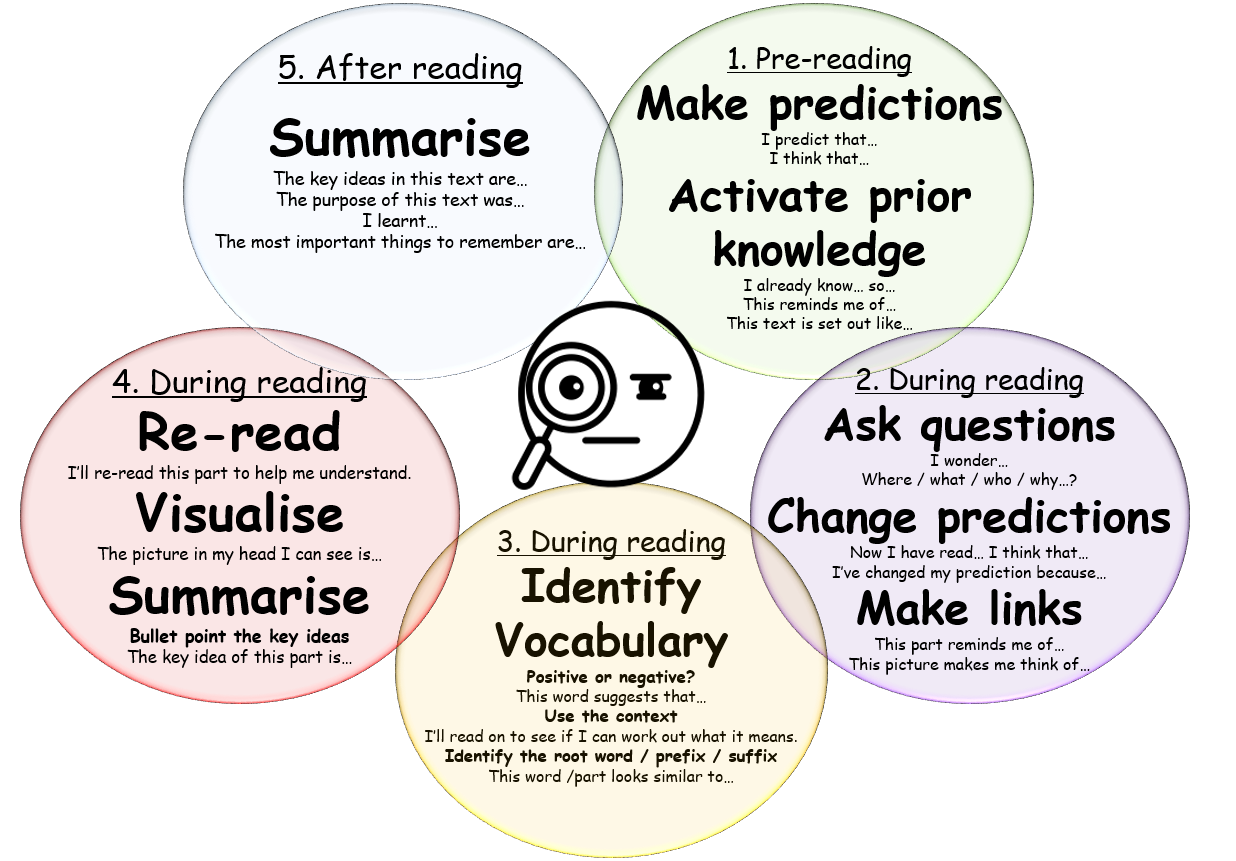 Writing
Purposes: - Writing to entertain - Writing to inform / explain - Writing to persuade - Writing to discuss 
Grammar and punctuation 
Proof read and edit – green pen
Handwriting and spelling
Black or blue pen 

Weekly spelling lessons 
Spelling detectives and pattern finders 
Brave spellers! 
Home learning
Home learning
Set weekly 
Grammar / punctuation 
Spelling
Reading - 20 minutes daily - choose one task weekly- Book Talk in class
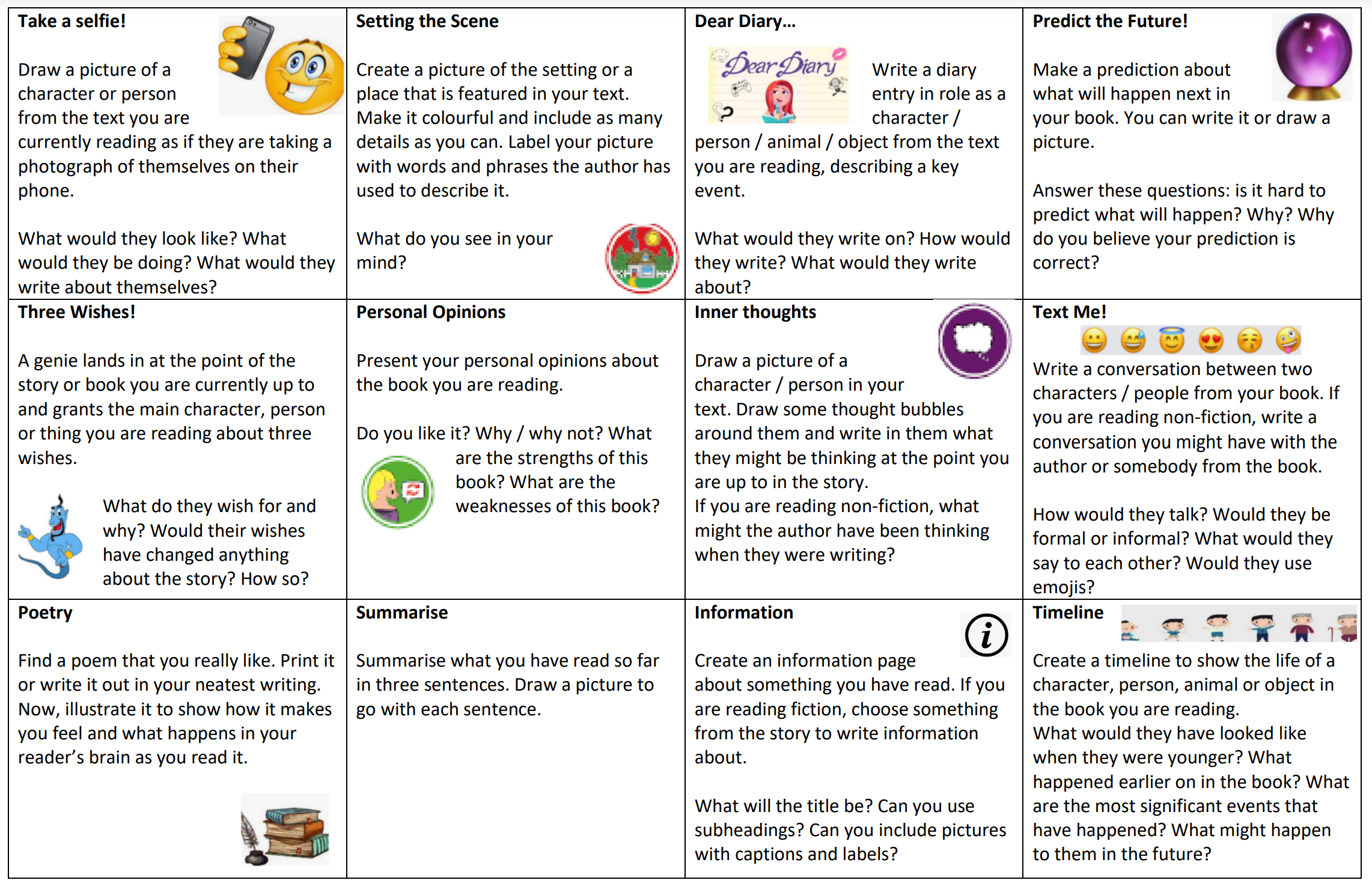 Reading at home
Reading…- improves memory and focus - expands knowledge - develops vocabulary - strengthens writing skills - builds confidence - lowers stress - stimulates imagination - makes you more empathetic- allows children to ‘see themselves’
Fiction books
Non-fiction books
Poems
Magazines 
Newspapers 
Comics 
Encyclopaedias 
Recipes 
Blogs
Any book that helps a child to form a good habit of reading, to make reading one of their needs, is good for them. 								- Maya Angelou